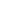 NOAA Update
Data Preservation and Stewardship
Nancy Ritchey
Archive Branch Chief
NOAA/NESDIS National Centers for Environmental Information (NCEI)

Thursday, 24 Sep 2020
WGISS-50
Virtual
Cloud is a Key NOAA Strategic Objective
Cloud First and Cloud Smart grant US Federal Agencies broad authority to adopt cloud-based solutions
Federal Data Strategy seeks to leverage the full value of Federal data for mission, service, and the public good
Evidence Act/OPEN Government Data Act requires data catalogs and machine-readable data
NOAA’s Cloud Strategy presumes a multi-vendor/tenant commercial cloud environment architecture
Leverage requirements and business case analysis to determine suitability of cloud solutions
Recognizes the inherent risks, and calls for smart migration
Thorough and objective evaluation of viable architectural alternatives from a cost, schedule, and performance perspective
‹#›
[Speaker Notes: Bold text links to documentation
There are multiple drivers for NOAA to move to the cloud]
Cloud is a Key NESDIS Strategic Objective
NESDIS has developed a Cloud Strategy, completed Cloud Pilots, and continues to develop the NESDIS Common Cloud Framework (NCCF) to demonstrate the feasibility of an enterprise cloud solution to meet mission needs
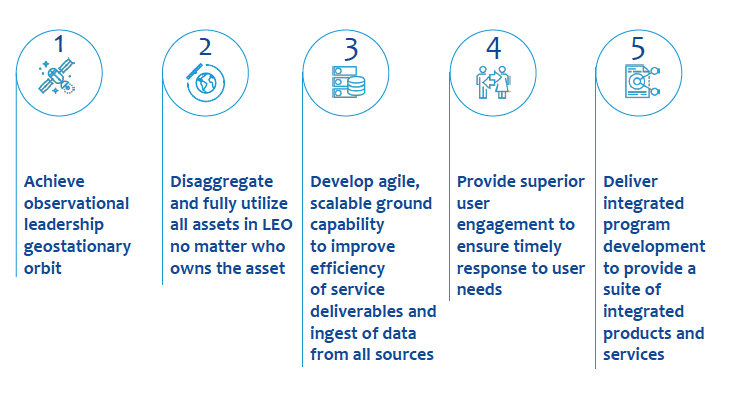 ‹#›
[Speaker Notes: Bold text links to documentation
NESDIS has developed a cloud strategy to support NOAA’s move to the cloud. A phased approach to the cloud pilots is underway - ultimately enabling NESDIS to migrate data preservation, stewardship and production to the cloud. OneStop capabilities are being leveraged. In particular the inventory manager and the user interface for search and discovery]
Business Readiness: People, Process, and Technology
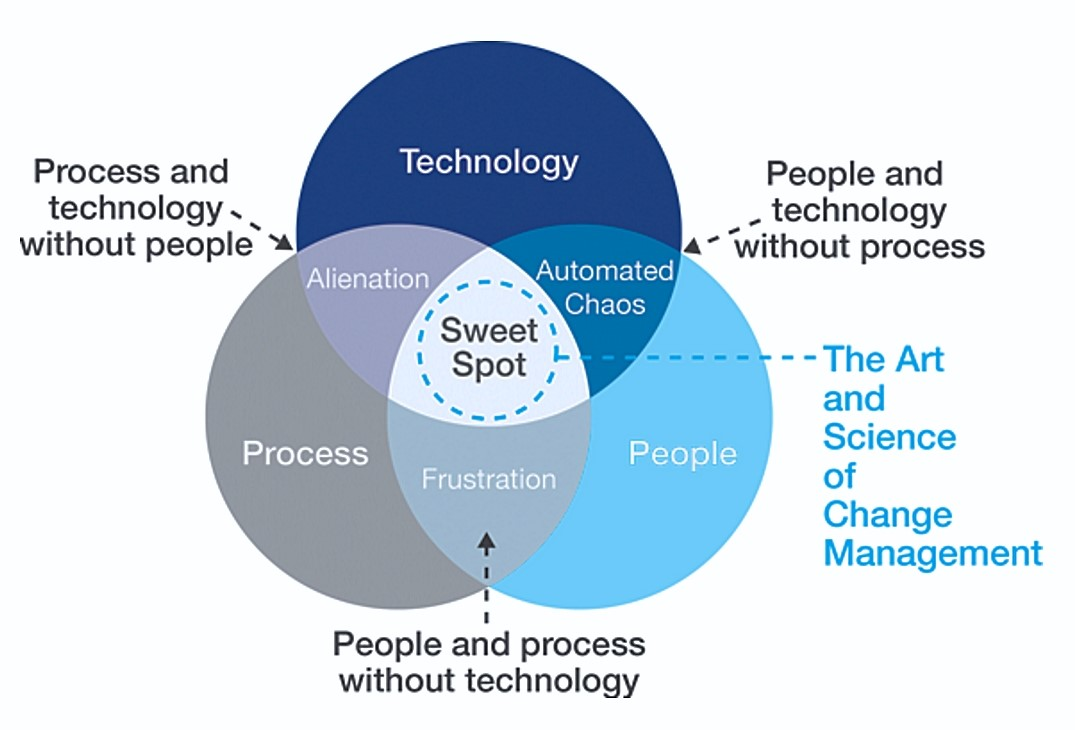 ‹#›
[Speaker Notes: Readiness to migrate to new technology requires technology, process and people.]
NESDIS Cloud Roadmap
Initiation & Assessment
Cloud Migration
Leverage Cloud
Cloud
Optimization
Proof of Concept
Staging &
Implementation
Experimentation
Migration
Transformation
Develop NESDIS Cloud Strategy
Organize IPT(s)
Kick-off Business Readiness Assessment
Develop ConOps
Design and build Pilot Projects
Update the organization
Organize and consolidate 
Migrate data to the cloud
Migrate services to the cloud
Develop phasing management plan
Prepare cloud environment
Orchestrate cloud implementation
Automate cloud services
Monitor and manage cloud environment
Optimize services, architecture, and cost components
Evolve architecture based on new cloud service offerings
CLOUD PILOTS 
(IPT & GOES-R LZSS)
ARE HERE TODAY
NCCF 1.0 (OSIS)
 IS HERE TODAY
‹#›
[Speaker Notes: We are piloting activities in the cloud, but also now performing operations in the cloud in the form of our first deployment of the NESDIS Common Cloud Framework (NCCF), which handles secure ingest of data from non-NOAA sources.]
NESDIS Enterprise Cloud Vision
Software and Release Management
Continuous Integration
Continuous Deployment
Consolidated Ingest
Product Generation
Science and Development Sandbox
Developers
Data
Metadata Query
Data
Metadata
Metadata
Data
Data
Distribution and Access
Users
‹#›
Storage
Metadata Catalog
Data
Metadata Query
Data
Configuration and Program Office
[Speaker Notes: Conceptual diagram of the enterprise cloud functionality and connections]
Phase 1 Functional Focus Areas
‹#›
[Speaker Notes: The scope of the functional focus areas supported by Phase 1 of the NESDIS cloud pilot]
Cloud Pilot Phase 1 Results
‹#›
[Speaker Notes: Example results for each functional focus areas supported by cloud pilot phase 1]
Cloud Pilot Phase 1 Successes
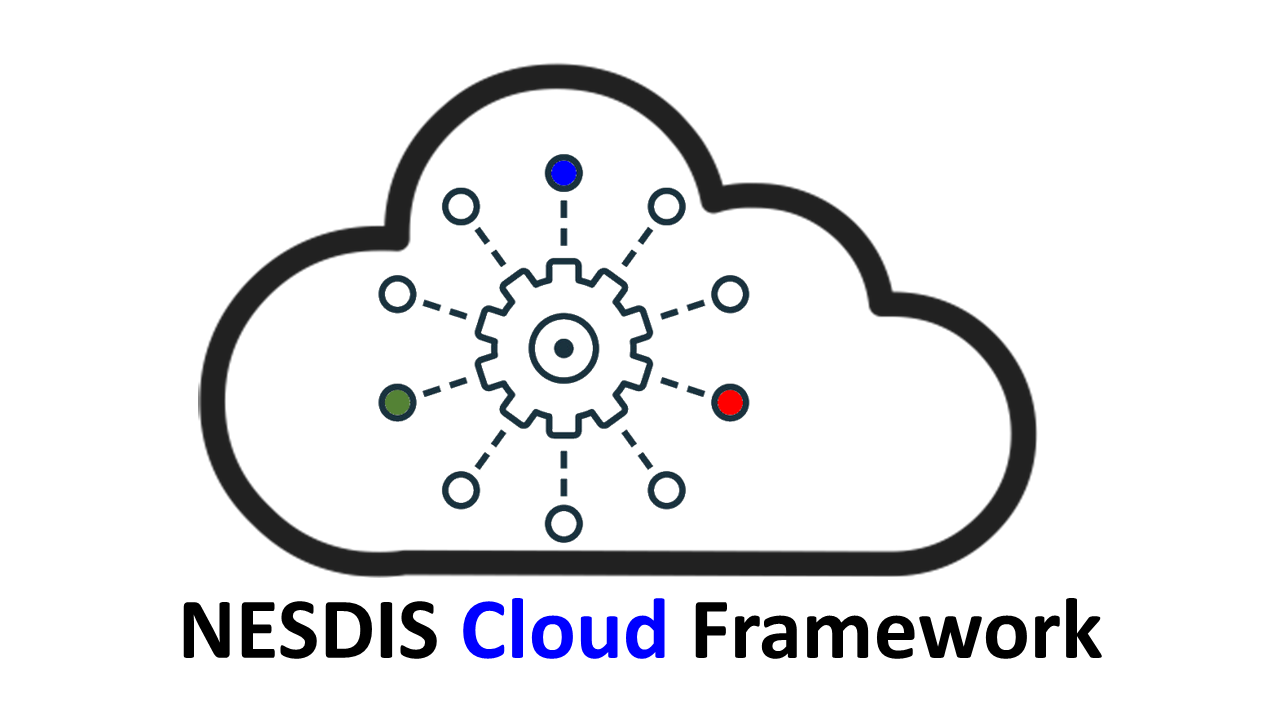 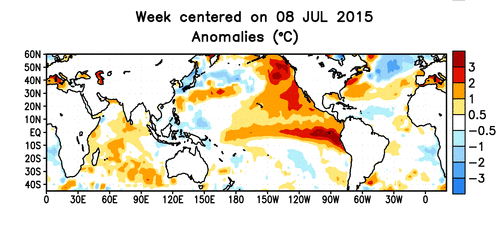 Multiple Products Generated
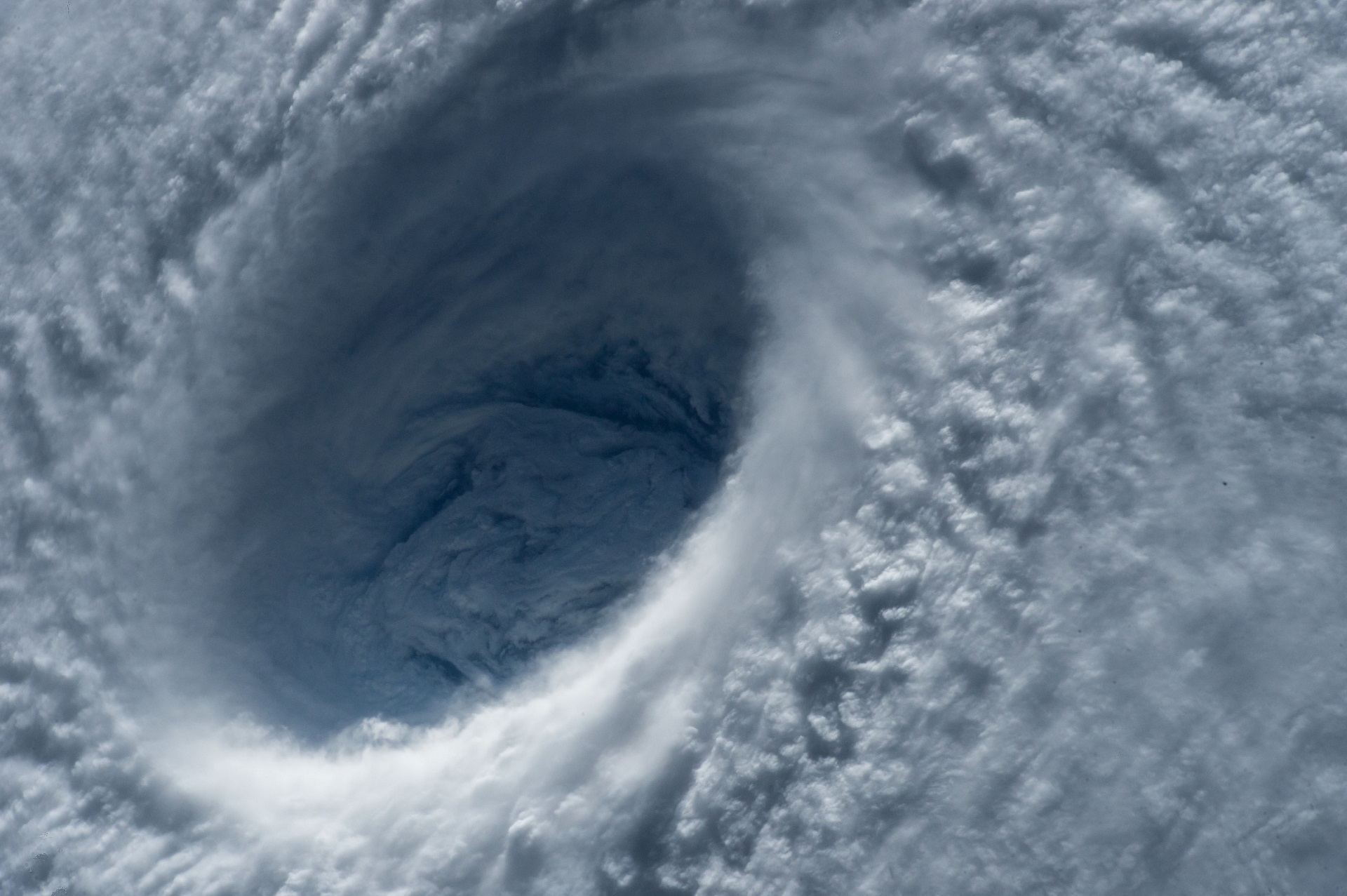 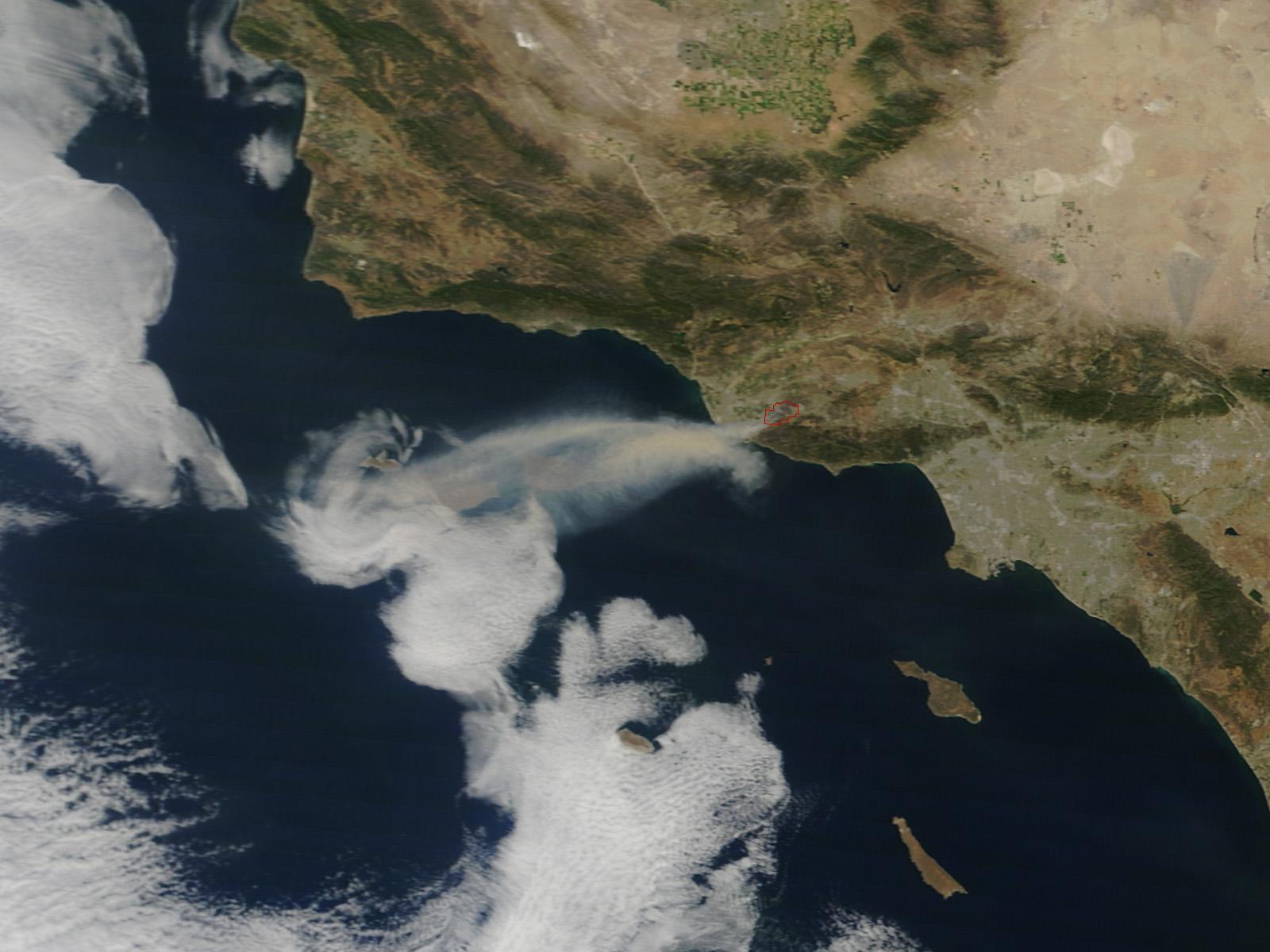 Multiple  Data Streams being Ingested
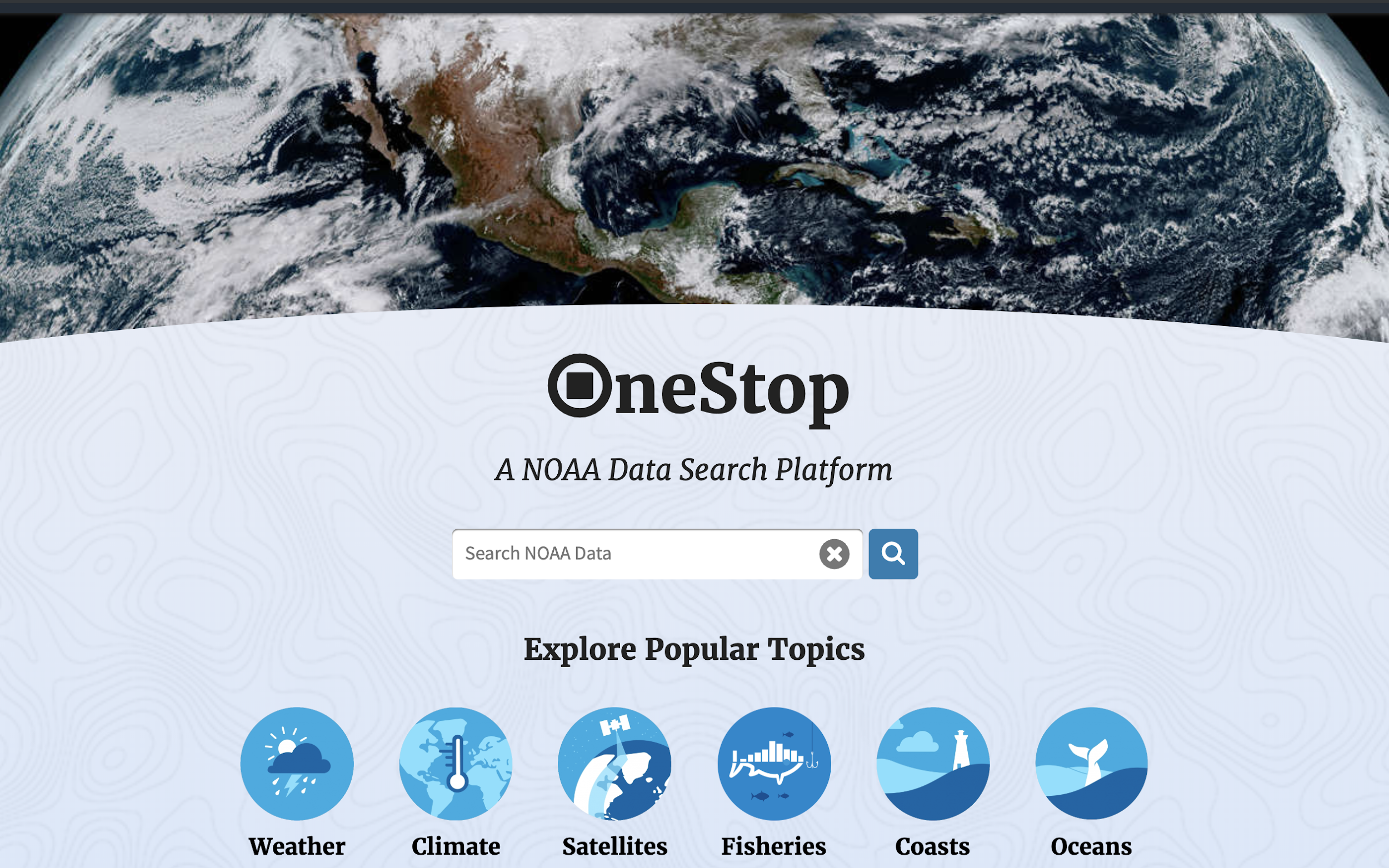 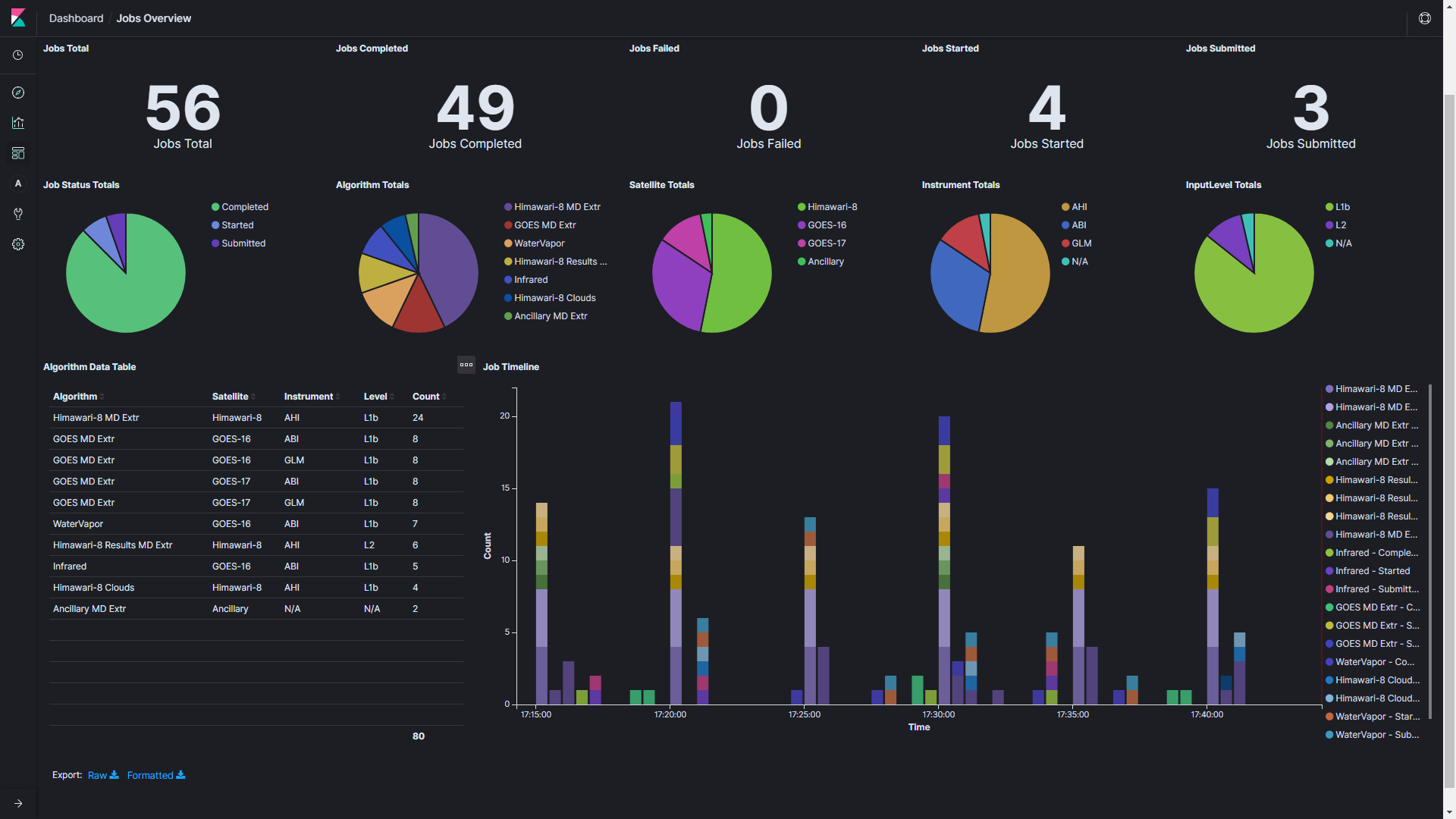 Monitoring 
Dashboards
All Available for 
Discovery and Access
‹#›
[Speaker Notes: Phase 1 cloud pilot was a proof of concept and completed in March 2020 - this slide summarizes graphically some of its achievements.]
Ongoing Work in Phase 2
Expand upon the NCCF functionality
Demonstrate Product Distribution and Access (PDA) interface to operational user functionality
Demonstrate feasibility of OSPO Satellite Analysis Branch (SAB) visualization workflows
Expand the science development environment to additional science teams
Demonstrate the archive and metadata stewardship process
Determine the value of cloud-native optimization for NESDIS
Select a sample set of algorithms to optimize in order to quantify the return on investment for increased cloud efficiency
Investigate cloud-optimized file formats such as Zarr
Explore partnership collaboration opportunities, including: access to mission data by anomaly analysts, science instrument teams, and other potential weather science communities
Evaluate end-to-end ground architecture cloud migration benefits based on trade studies, cost-benefit analysis, transformation efforts, and enterprise risk assessment(s)
‹#›
[Speaker Notes: Phase 2 pilot is ongoing and will enable and mature the NCCF, empower staff with knowledge and will develop cloud governance.]
Focus in on OneStop
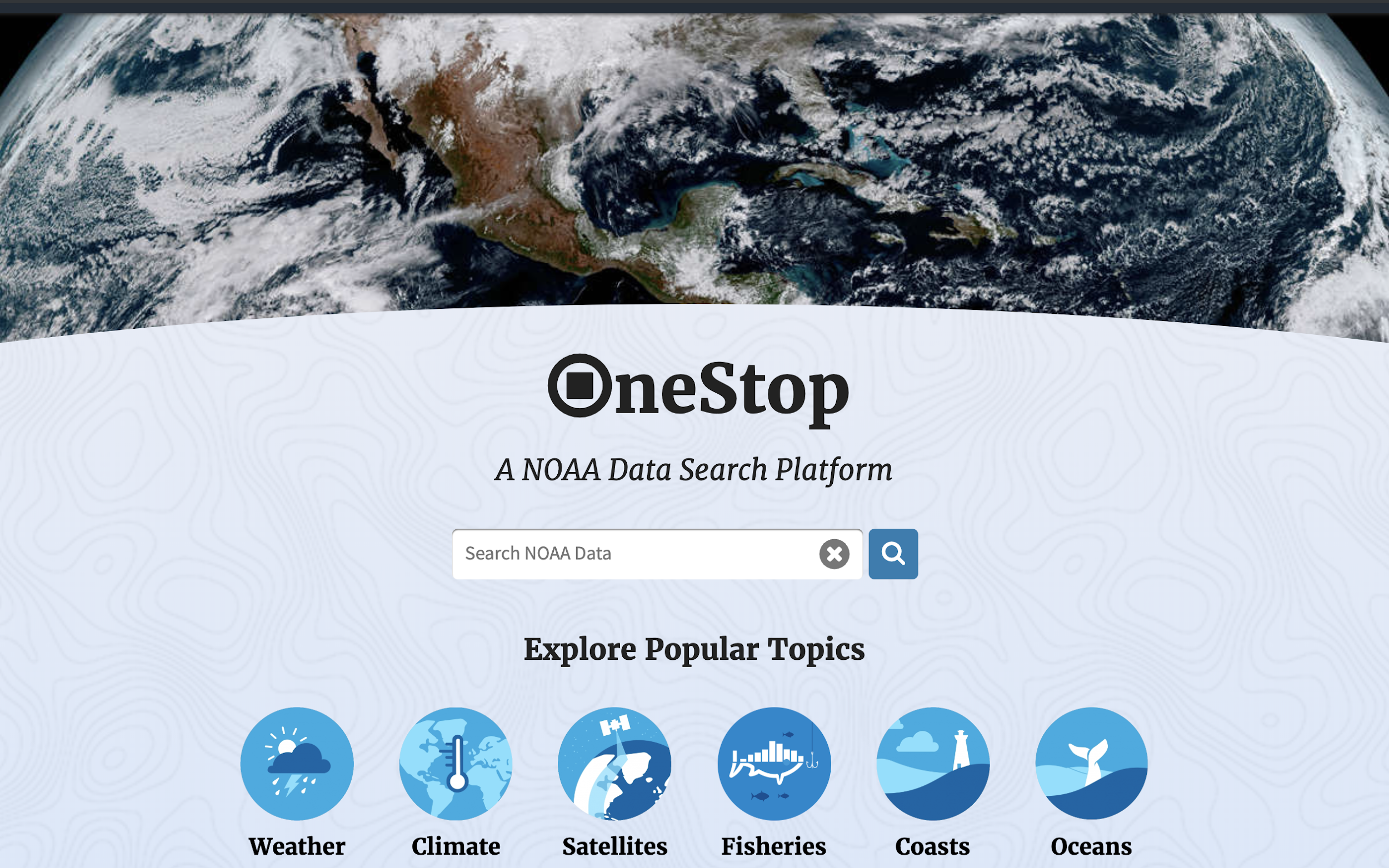 [Speaker Notes: Let’s focus on OneStop for NOAA data discovery and access]
OneStop in a Nutshell
To improve the discovery of, access to, and usability of NOAA’s vast and diverse collection of big data
[Speaker Notes: OneStop not only improves discovery of and access to NOAA data, but it also provides standards, and best practices to enable the discovery as well as inventory services and collection metadata tool suite]
What Have We Achieved?
> 378 collections made OneStop-ready in 15 groups
Tiers of OneStop readiness (Bronze-Silver-Gold) established
OneStop metadata and data format best practices documented
Data Stewardship Maturity Model assessments conducted at scale, incorporated into ISO metadata, and used as basis for streamlined Data Stewardship Maturity Questionnaire (DSMQ)
ISO-lite granule metadata spec with millions generated
[Speaker Notes: Great achievements of OneStop that are now being leveraged in the NESDIS cloud pilots]
What Have We Achieved?
Initial Common Metadata Editor Tool (CoMET) deployed and available for stakeholder testing
Incorporated DSMQ into CoMET
Collection Manager supporting tools (Docucomp, CEdit, Metaview, Metaserver, Pipelines, WAFs) operationalized
Training sessions Sep 2020 (completed) and Jan 2021 (planned)
What Have We Achieved?
CoMET and DSMQ User’s Guide published to NCEI Website
MediaCurrent Third-Party Usability Testing 
Completed a second round of UI testing in late 2018 
OneStop 3.0 user interface incorporates feedback and should be released by 30 Sep 2020 with over 20M granules
CoMET testing completed, feedback being incorporated into 2.0 release anticipated soon

Established initial framework for the Open Data Framework being leveraged by the NESDIS Common Cloud Framework
NCEI’s Open Data Framework2,000 ft
OneStop API/ Search Engine
External Systems
Collection Manager
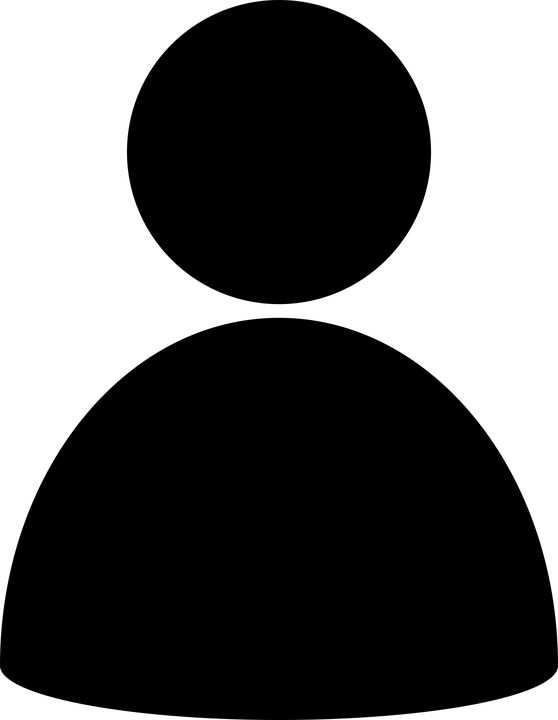 Index
CEdit
CoMET
Metaserver
OneStop UI
Data Managers
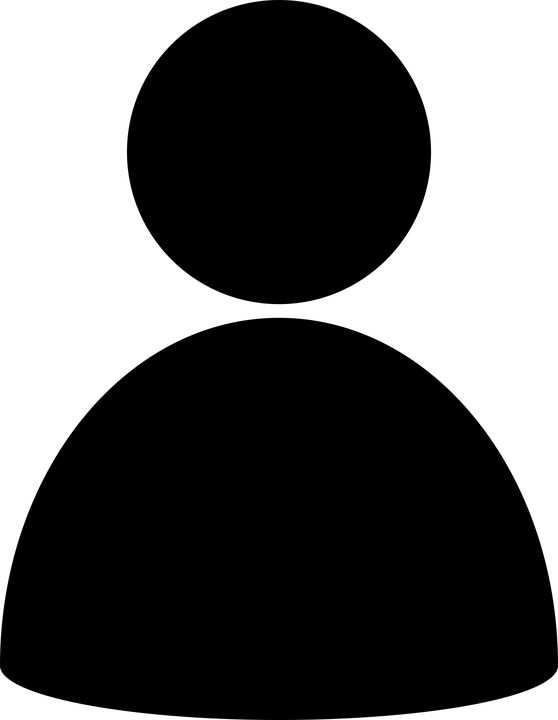 EMMA
CoMET
Collection M/D
Rubrics
DocuComp
Public
Thin Portals
C
G
Common Ingest

Data Streams
Inventory  Manager




workflows
Order Fulfillment + Access Services
Storage Services
M/D Event Log
Cloud
Disk
Tape
S2N + ATRAC
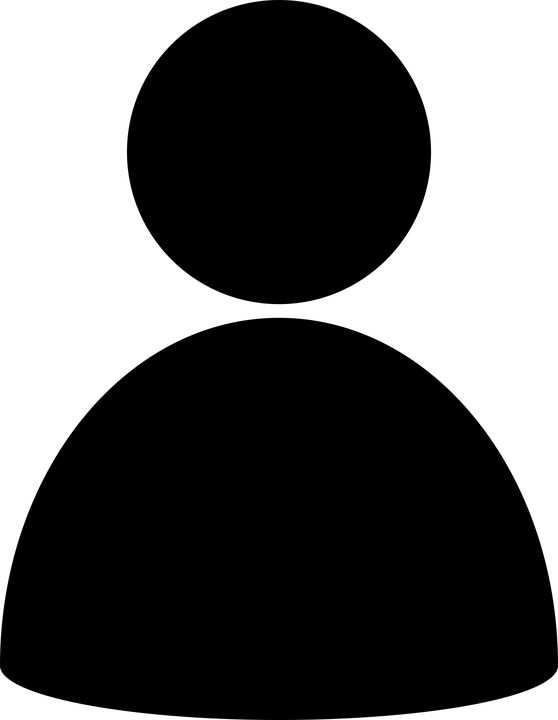 Storage/Access Services
Ingest Services
MD Services
Search Services
Data Producers and Operators
[Speaker Notes: C is for Collections, G is for Granules. Thickness of lines surrounding components indicates maturity - thicker lines are more mature.
OneStop API is most mature followed by Inventory Manager and Collection Manager is]
Summary and Next Steps
OneStop’s Open Data Framework components at different stages of maturity, some fully operational other just getting started…

Continue to integrate the components to improve operational robustness 
Next UI release will include login.gov capability
Improve CoMET tools through user testing and iterative feedback
Continue Inventory Manager implementation in the cloud
Iteratively improve the OneStop discovery UI 
Continue working with the NESDIS Cloud IPT to stay in sync where possible and prepare for eventual cloud migration
Thank You!